BGZ: Promotion Plus. 24.10.2018
Digital Humanities - Digitale Forschungsmethoden in den Geisteswissenschaften
Stefanie Läpke, Jan Kenter
Jan KEnter
B.Sc. Digitale Medien / Medieninformatik: Universität Bremen, HfK Bremen
M.A. Medienkultur: Bauhaus-Universität Weimar
M.LIS. Bibliotheks- und Informationswissenschaft: TH Köln
„Digitales Gedächtnis“Hochschule für Gestaltung Karlsruhe
FilmdigitalisierungsprojektDeutsches Filminstitut
ULB Bonn: Digitale Publikationen, Forschungsdaten, Digital Humanities, Digitale Sammlungen, Digitale Langzeitarchivierung
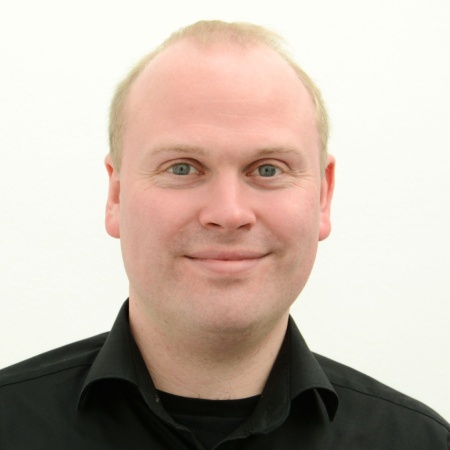 Digital Humanities/Jan Kenter, Stefanie Läpke/BGZ 24.10.2018
Stefanie Läpke
B. A. Deutsch-Französische Studien (Bonn / Paris)
M. A. Romanische Studien (Leipzig)
WHK / Wiss. Mitarbeiterin am Lehrstuhl frz. Sprachwissenschaft, Uni Leipzig (Korpuslinguistik, DH-Veranstaltungen)
Wiss. Mitarbeiterin Horizon 2020 Projekt PARTHENOS (DH Infrastrukturprojekt)
ULB Bonn: Wiss. Mitarbeiterin Abteilung Publikationsdienste und Forschungsdaten + Abteilung Altbestand und Digitalisierung > Digital Humanities, Forschungsdaten, Digitale Sammlungen.
Digital Humanities/Jan Kenter, Stefanie Läpke/BGZ 24.10.2018
Agenda
Organisatorisches, Vorstellungsrunde, Erwartungen
Überblick Digital Humanties. Definitionsversuche
Vom Text zum Bild zum Text
Metadaten
Beispielhafte digitale Forschungsmethoden
PAUSE (ca. 12:30 Uhr)
Rechtliche Aspekte
Forschungsdatenmanagement
Text für Mensch und Maschine (TEI)
Reflexion, Fragen, Austausch
Digital Humanities/Jan Kenter, Stefanie Läpke/BGZ 24.10.2018
Digital Humanities
Nehmen Sie sich einen Moment und überlegen was für Sie „Digital Humanities“ bedeutet.

Öffnen Sie https://tinyurl.com/dh-ulb-2018 und tragen Ihre Stichworte und/oder Definitionsvorschläge ein.
Digital Humanities/Jan Kenter, Stefanie Läpke/BGZ 24.10.2018
[Speaker Notes: https://etherpad.gwdg.de/p/DH_Bonn]
Was ist Digital Humanities?
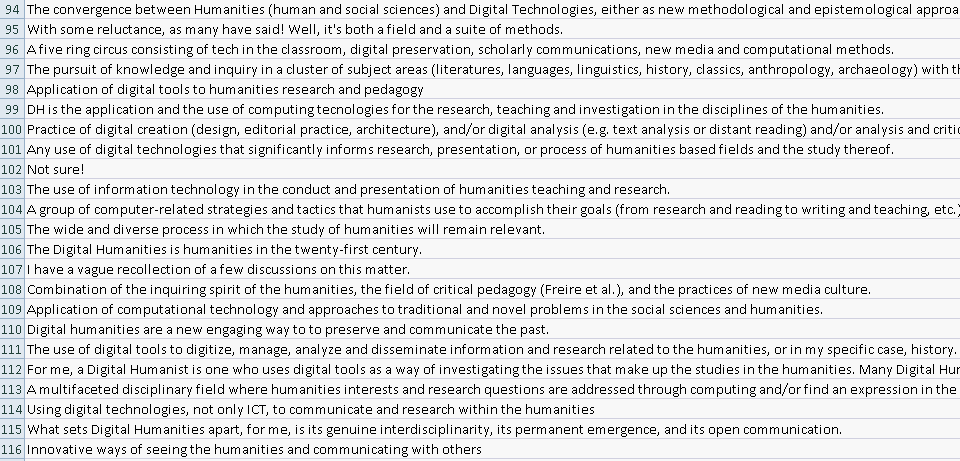 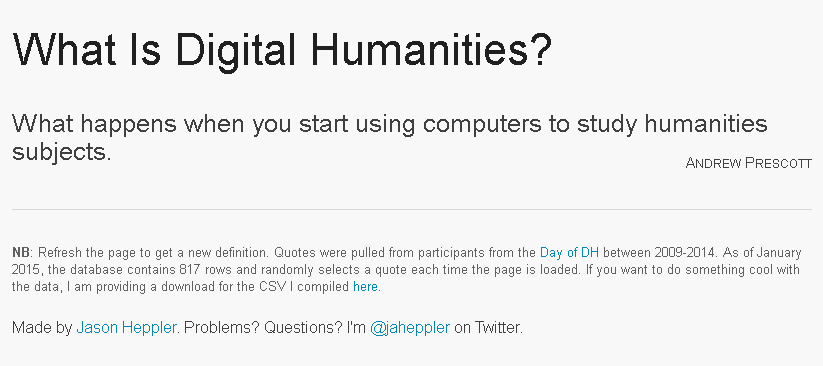 http://whatisdigitalhumanities.com/
Digital Humanities/Jan Kenter, Stefanie Läpke/BGZ 24.10.2018
Geisteswissenschaften
Digital Humanities
Informatik
Informations-wissenschaften
Digital Humanities/Jan Kenter, Stefanie Läpke/BGZ 24.10.2018
Digital Humanities
+Info. Wiss.?
DH arbeitet an Schnittstellen (Informatik / Fachdisziplin) und bringt gleichzeitig einen disziplinspezifischen Fokus ein.

„ […] Diese doppelte Aufgabe der digitalen Geisteswissenschaftler/innen führt dazu, dass sich die Digital Humanities zu einem sehr vielgestaltigen und weiten Feld mit unterschiedlichen Forschungsstrategien entwickelt haben, was den Anschluss an die traditionellen Fachdisziplinen erschwert.“Peggy Bockwinkel; Batrice Nickel; Gabriel Viehauser (Hg.): Digital Humanities. Perspektiven der Praxis. Berlin, 2018. S. 8.
Digital Humanities/Jan Kenter, Stefanie Läpke/BGZ 24.10.2018
Definition BMBF
„Die eHumanities verstehen sich als Summe aller Ansätze, die durch die Erforschung, Entwicklung und Anwendung moderner Informationstechnologien die Arbeit in den Geisteswissenschaften erleichtern oder verbessern wollen.“
Bekanntmachung BMBF (2013)
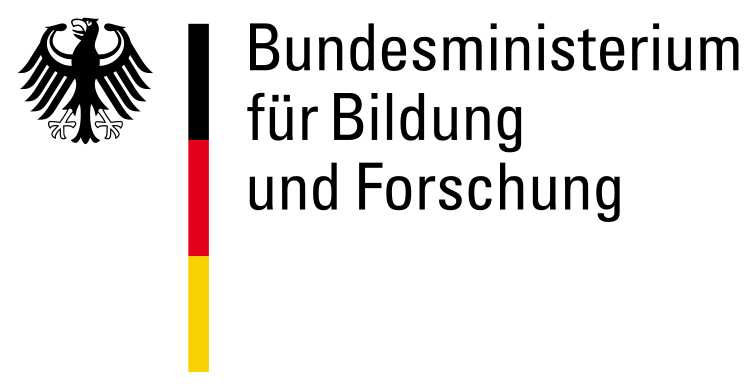 http://www.bmbf.de/foerderungen/21126.php
Digital Humanities/Jan Kenter, Stefanie Läpke/BGZ 24.10.2018
Historizität der Digital Humanities
We are now moving into the phase of consolidation. [...] 

[...] the existence of computers has already had some influence on the thinking of humanistic scholars. They have perceived [...] how easily a computer can perform the brute labor of scholarship: the leg work, the look-up time, the collation, the entering, the endless replication of much of the scholar's task.

Beyond this, the manner of thinking of scholars who have been affected by computers has also been modified.
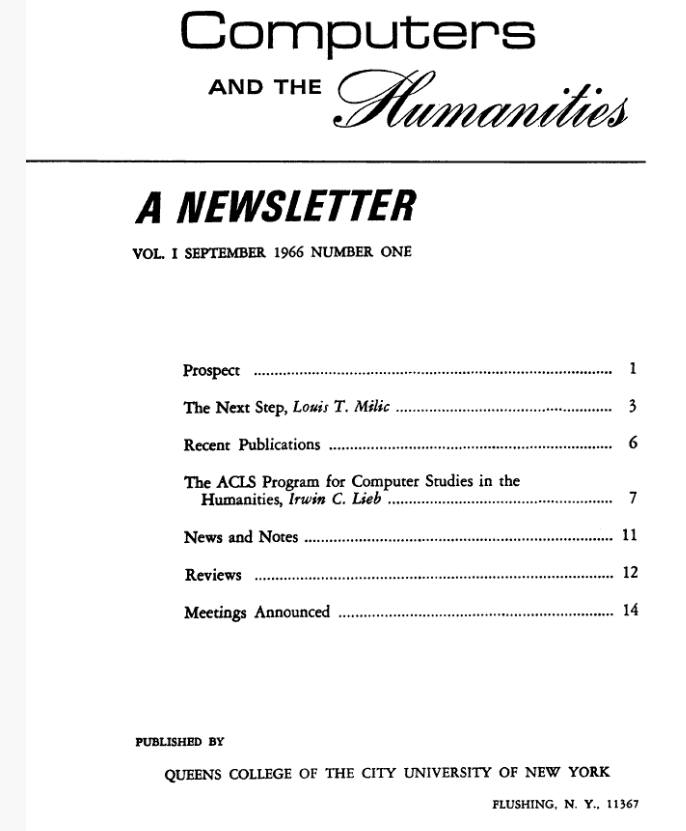 Milic, Louis T. “The Next Step.” Computers and the Humanities, vol. 1, no. 1, 1966, pp. 3–6. www.jstor.org/stable/30199191.
Digital Humanities/Jan Kenter, Stefanie Läpke/BGZ 24.10.2018
DH Landschaft
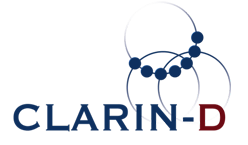 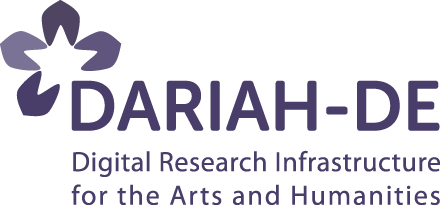 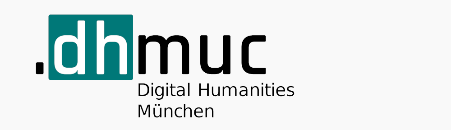 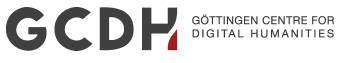 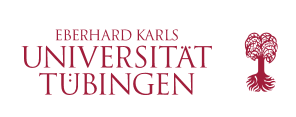 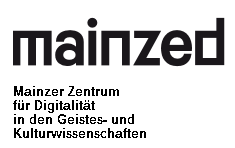 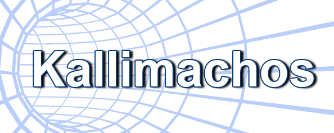 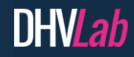 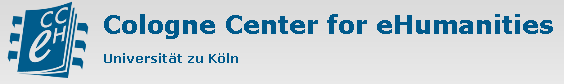 Digital Humanities/Jan Kenter, Stefanie Läpke/BGZ 24.10.2018
Nationale und Internationale Verbände
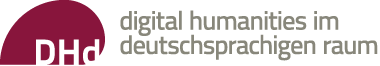 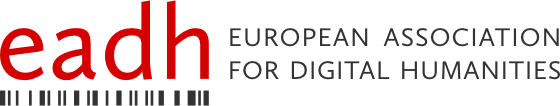 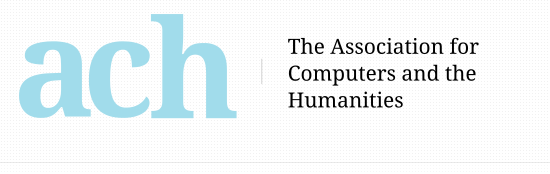 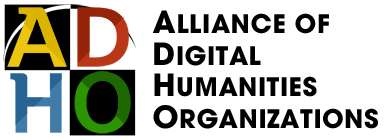 Digital Humanities/Jan Kenter, Stefanie Läpke/BGZ 24.10.2018
Studiengänge
https://registries.clarin-dariah.eu/courses
Digital Humanities/Jan Kenter, Stefanie Läpke/BGZ 24.10.2018
DH aus Perspektive der Informatik
DH befasst sich mit Big Data
volume (Umfang, Datenvolumen)
velocity (Geschwindigkeit, mit der die Datenmengen generiert und transferiert werden)
variety (Bandbreite der Datentypen und -quellen)
Im DH-Kontext lassen sich verschiedenste Teildisziplinen vereinen. U.a.:
Lernende Systeme (Künstliche Intelligenz)
Visualisierungstechniken
Datenmodellierung
Digitale Langzeitarchivierung
Digital Humanities/Jan Kenter, Stefanie Läpke/BGZ 24.10.2018
Digital Humanities und Bibliotheken
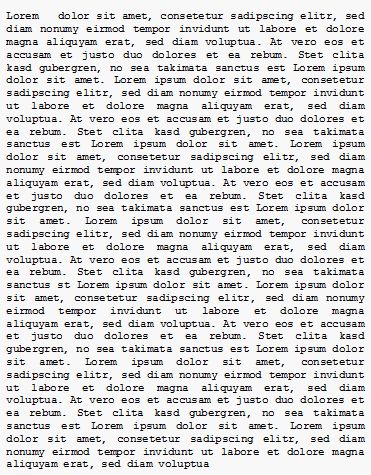 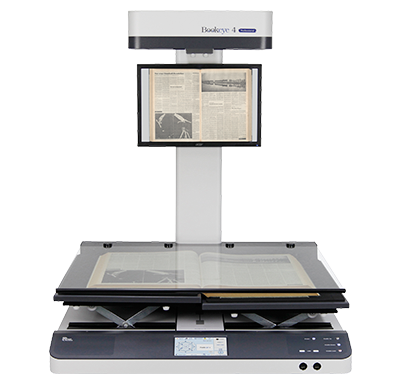 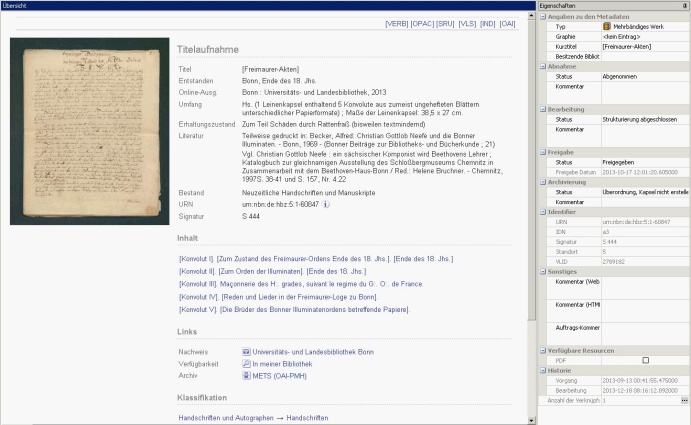 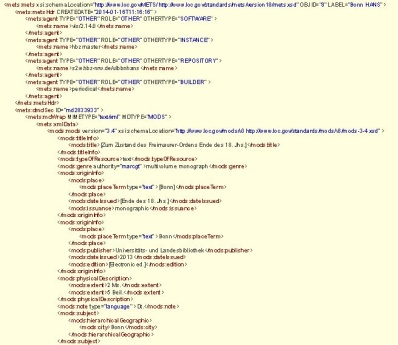 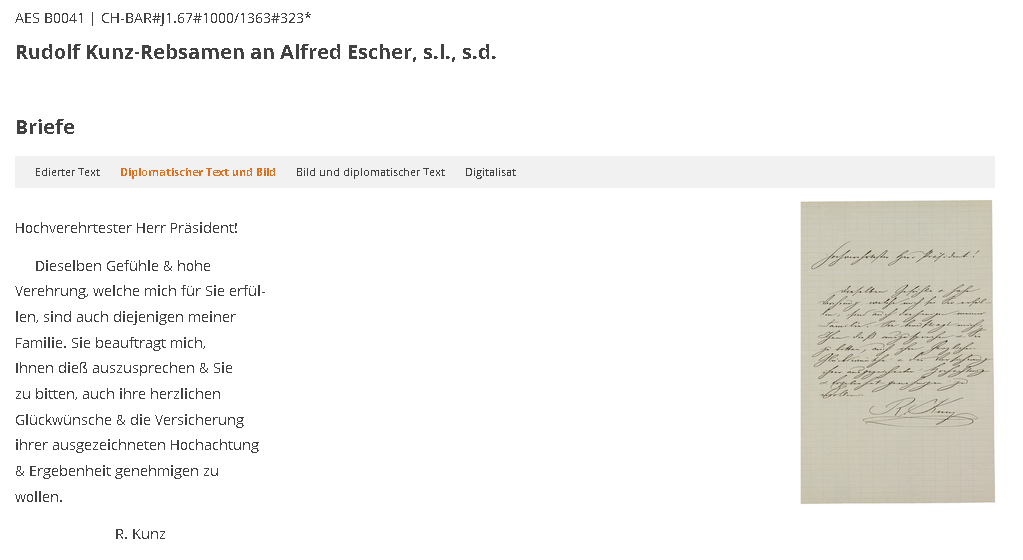 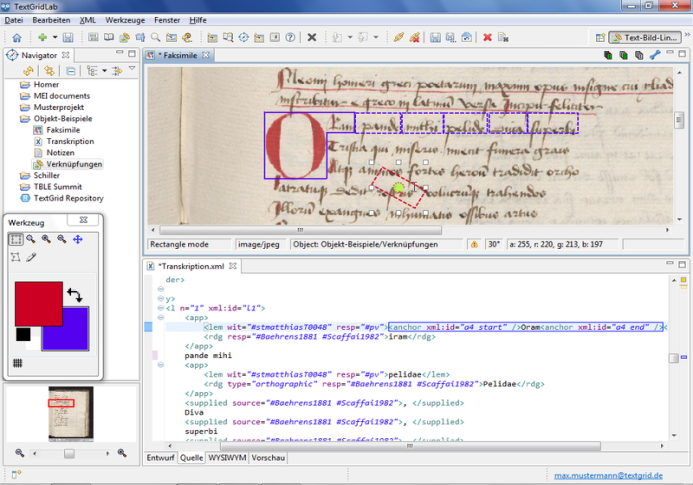 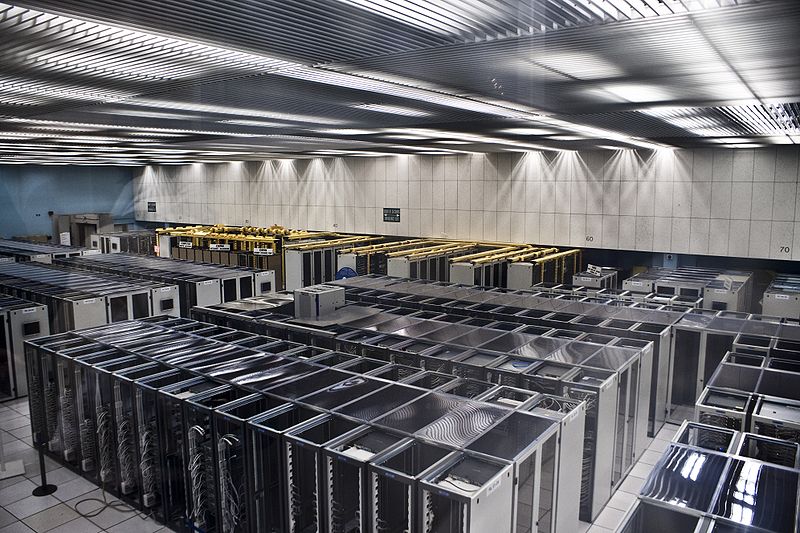 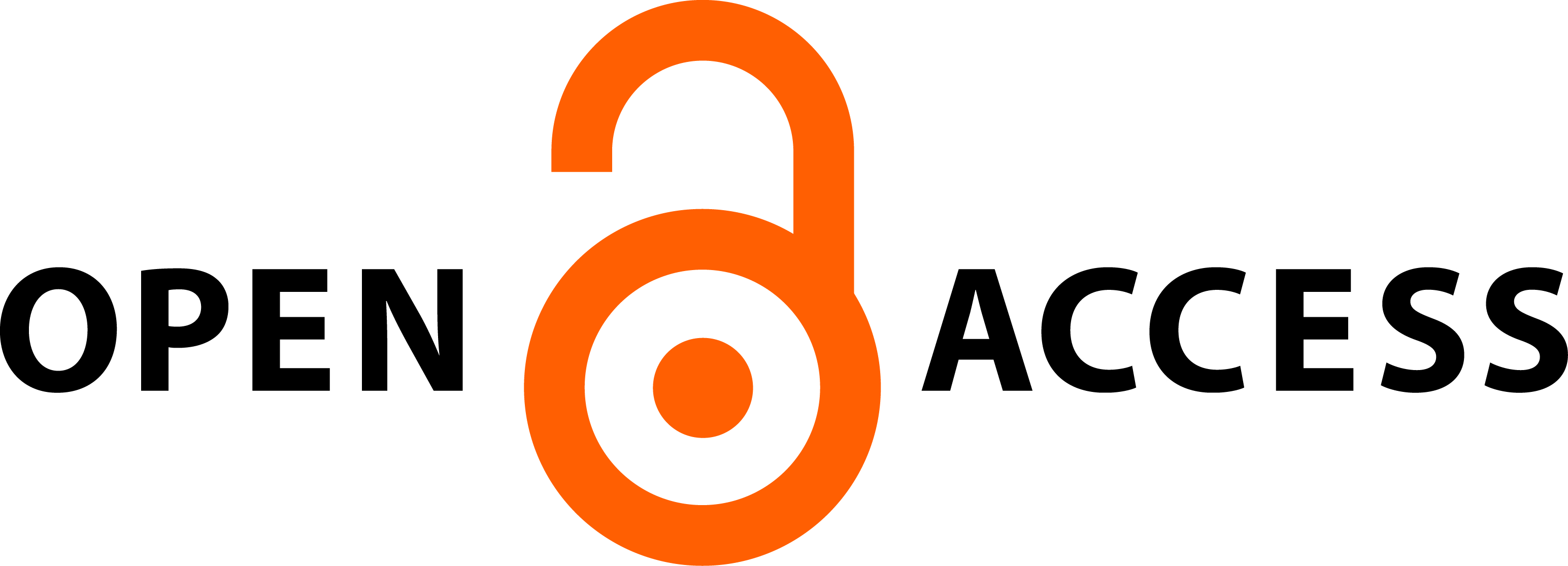 Digital Humanities/Jan Kenter, Stefanie Läpke/BGZ 24.10.2018
DARIAH-DE
https://de.dariah.eu/
Digital Humanities/Jan Kenter, Stefanie Läpke/BGZ 24.10.2018
Clarin-D
https://www.clarin-d.net/de/
Digital Humanities/Jan Kenter, Stefanie Läpke/BGZ 24.10.2018
Digital Humanities an der ULB Bonn
Digitalisierung / Volltexterkennung / Textauszeichnung
Unterstützung bei Auswahl, Nutzung und Entwicklung von Softwaretools
Einführung in digitale Forschungsmethoden
Anwendung und Entwicklung von Metadatenmodellen
Antragstellung
Nachhaltige Sicherung und Langzeitarchivierung
Forschungsdatenmanagement	 
Datenbankentwicklung / Hosting
Digital Humanities/Jan Kenter, Stefanie Läpke/BGZ 24.10.2018
Vom Text zum Bild zum Text
Digital Humanities/Jan Kenter, Stefanie Läpke/BGZ 24.10.2018
[Speaker Notes: Ein Aspekt der DH-Forschung: Nutzung digitaler Quellen. Entweder genuin digital oder digitalisiert. Voraussetzung für die vorgestellten DH-Methoden]
Aspekte der DH-Forschung: Recherche und Nutzung digitaler Quellen
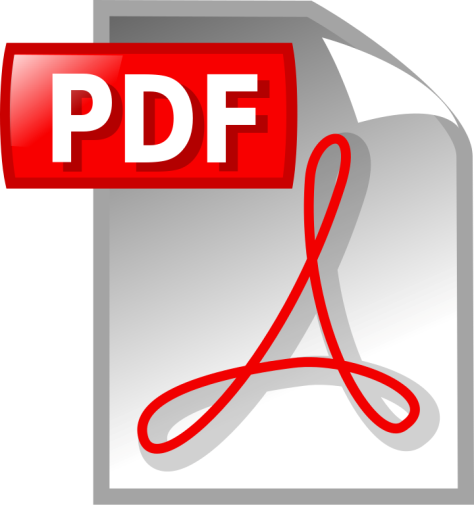 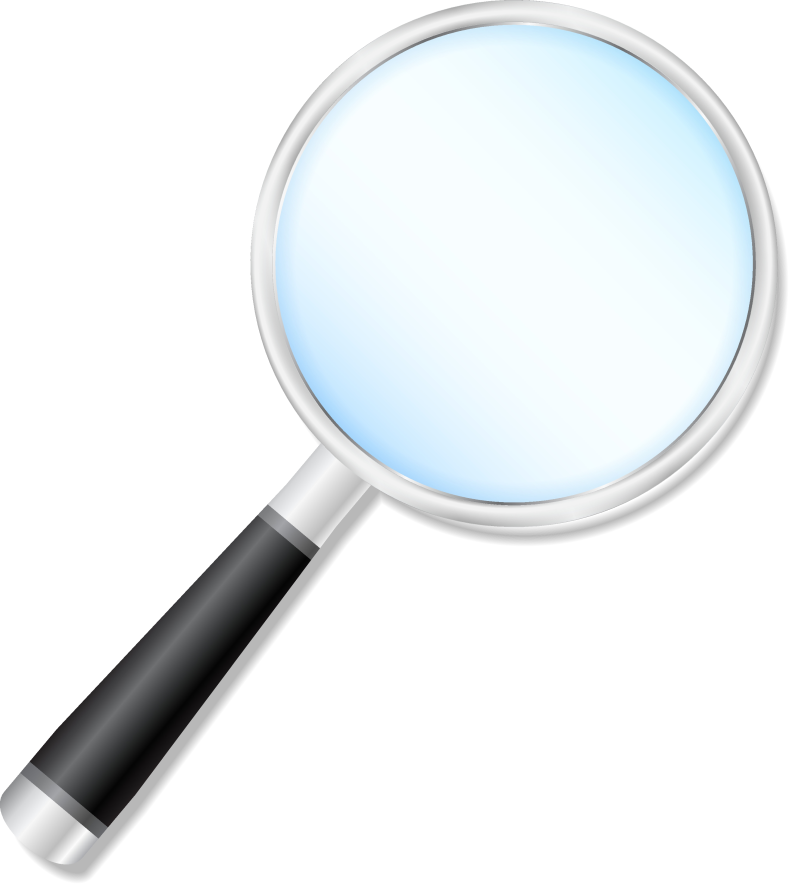 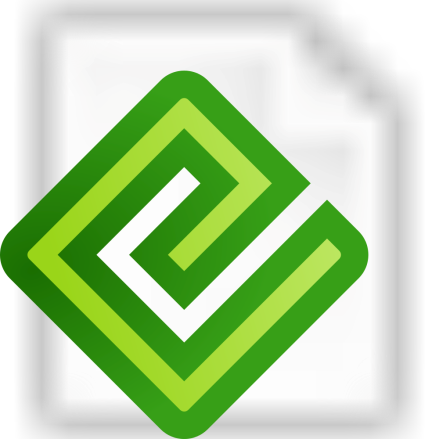 https://iiif.harvardartmuseums.org/manifests/object/299843
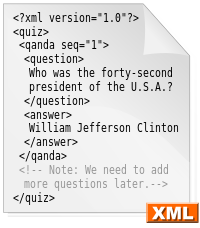 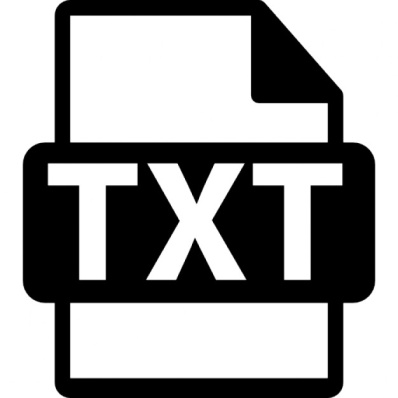 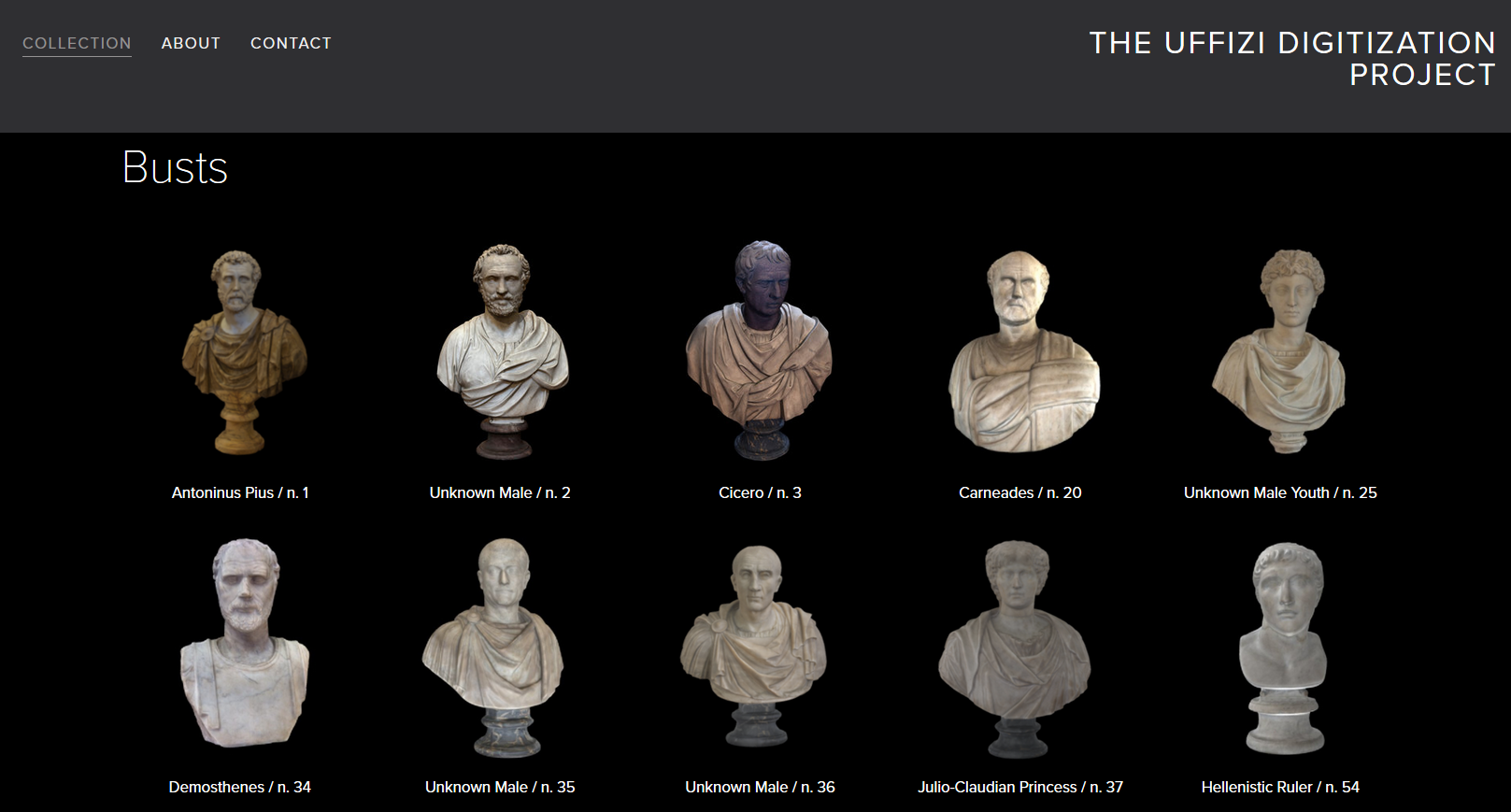 https://www.digitalsculpture-uffizi.org/main-collection/
https://www.colourbox.de/vektor/lupe-vektor-4149739
Digital Humanities/Jan Kenter, Stefanie Läpke/BGZ 24.10.2018
[Speaker Notes: Digitalisierte Quellen als Grundlage von DH-Forschung: maschinenlesbare Daten erstellen]
Ziel Digitalisierung
Zugänglich machen (orts- und zeitunabhängig, Demokratisierung des Wissens)
Digital Humanities/Jan Kenter, Stefanie Läpke/BGZ 24.10.2018
[Speaker Notes: Anna Amalia Bibliothek Weimar: https://blog.klassik-stiftung.de/wp-content/uploads/2016/09/HAAB_doppel_Nach-dem-Brand_Vor-dem-Brand.jpg]
Ziel Digitalisierung
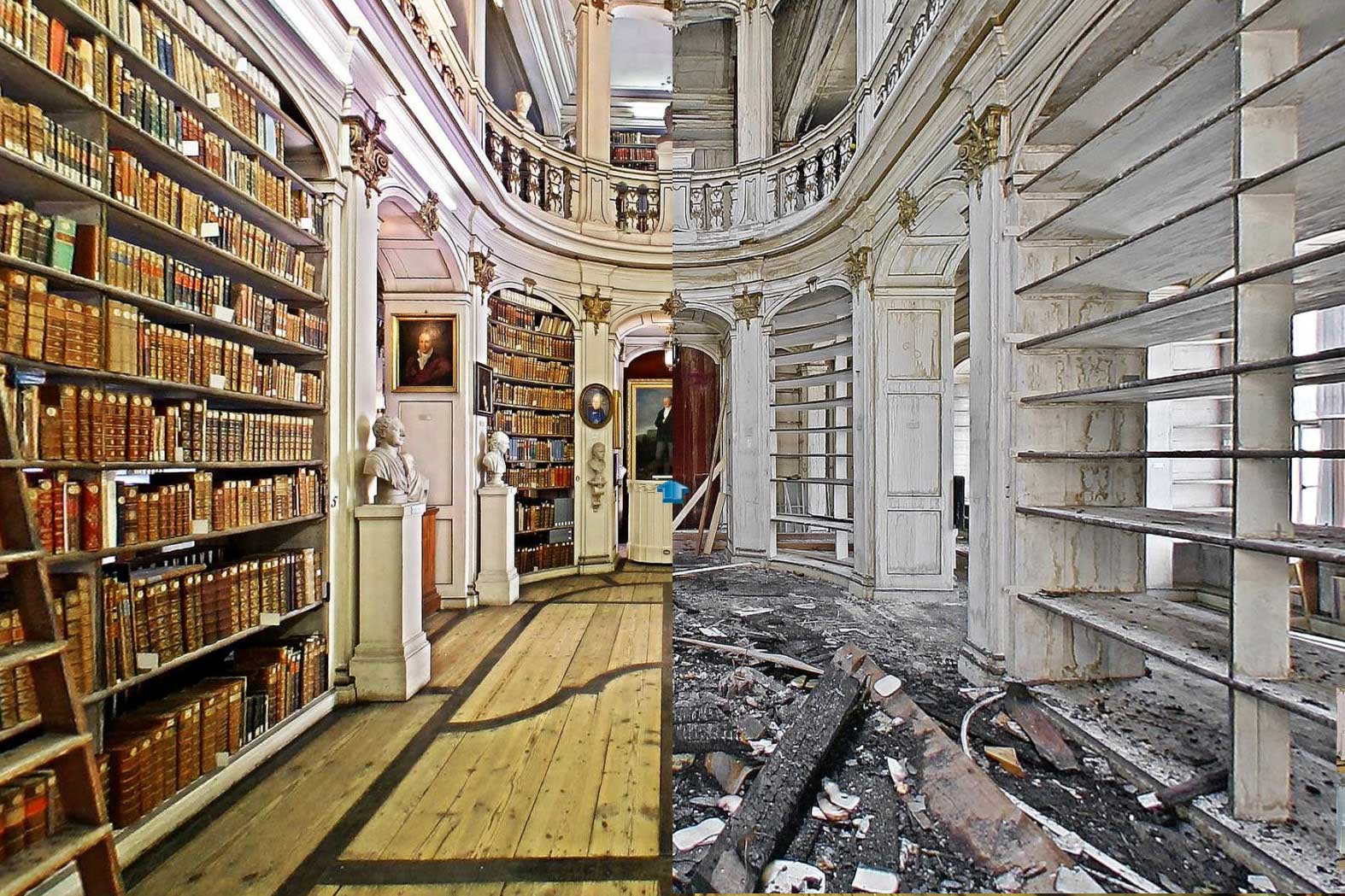 Bewahren
https://blog.klassik-stiftung.de/wp-content/uploads/2016/09/HAAB_doppel_Nach-dem-Brand_Vor-dem-Brand.jpg
Digital Humanities/Jan Kenter, Stefanie Läpke/BGZ 24.10.2018
[Speaker Notes: Anna Amalia Bibliothek Weimar, 50.000 Bände zerstört, 62.000 beschädigt.]
Digitalisierung
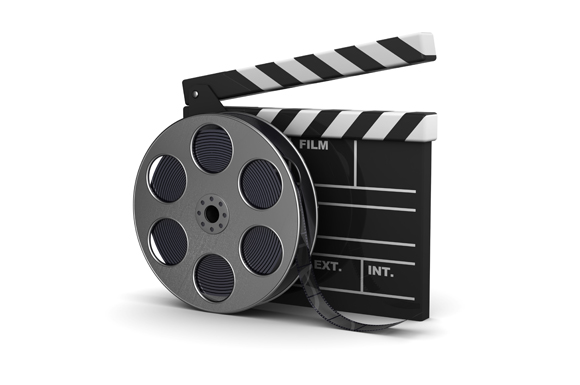 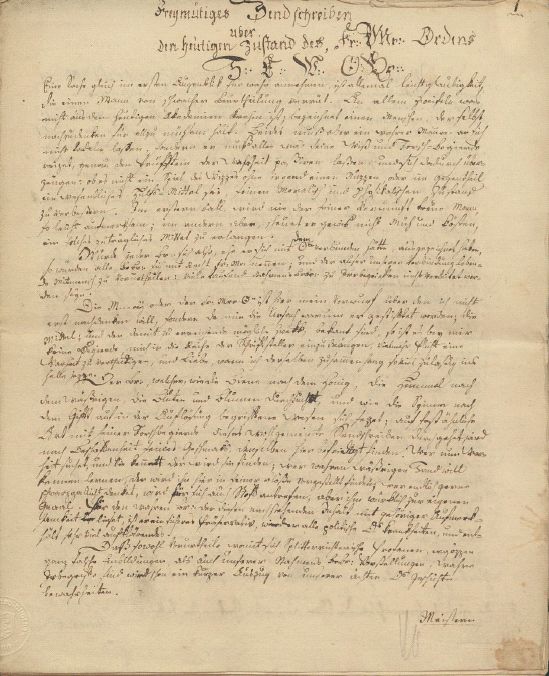 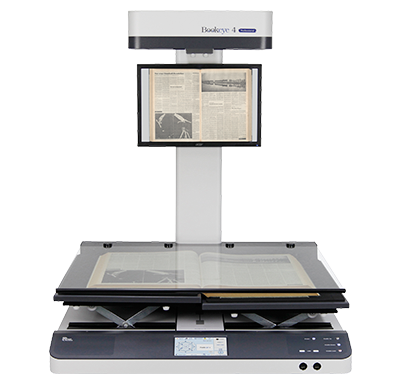 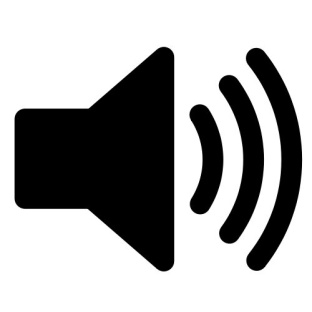 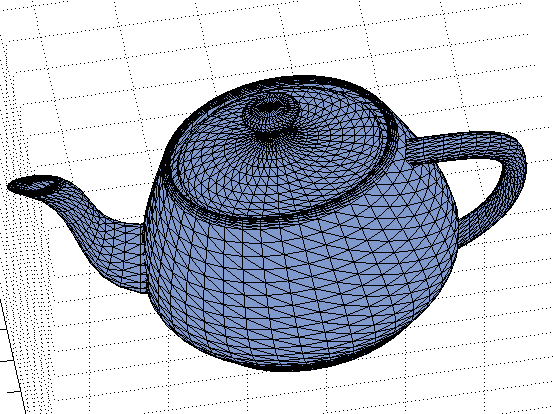 Digital Humanities/Jan Kenter, Stefanie Läpke/BGZ 24.10.2018
Quelle: https://www.arte.tv/de/videos/075631-003-A/geschichte-in-zeiten-von-big-data-venice-time-machine-3-8/ (1:57 Min.)
Digital Humanities/Jan Kenter, Stefanie Läpke/BGZ 24.10.2018
[Speaker Notes: https://www.arte.tv/de/videos/RC-015617/geschichte-in-zeiten-von-big-data/]
Vom Text zum Bild zum text:Volltextgenerierung
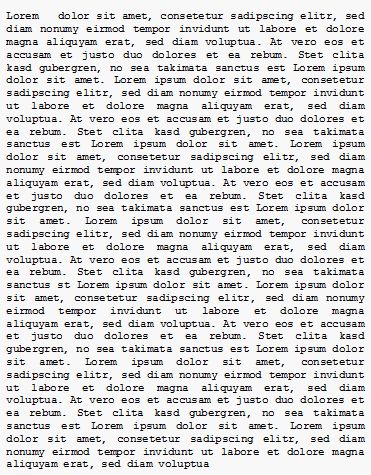 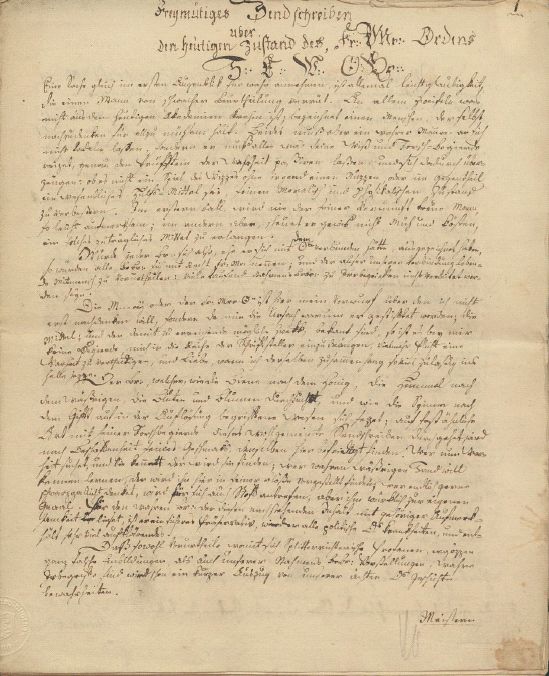 Digital Humanities/Jan Kenter, Stefanie Läpke/BGZ 24.10.2018
[Speaker Notes: Digitalisierung allein führt nicht zu maschinenlesbarem Text, Digitalisat = Bilddatei, Textextraktion muss folgen (oder bei z. B. Bildern Beschreibung, Auszeichnung notwendig.]
Volltexterstellung: Automatische Texterkennung
Ziel: Übertragung des Textes in ein maschinenlesbares Format: Durchsuchbarkeit des Textes ermöglichen
OCR (Optical Character Recognition)
Digital Humanities/Jan Kenter, Stefanie Läpke/BGZ 24.10.2018
Ocr (Optical Character Recognition)
Kommerzielle Software: Abbyy Fine Reader, Acrobat Pro („Black Box“)
Freie Software: OCRupus, Tesseract (von Google verwendet), Programme können anhand eigener Daten trainiert werden.
OCR macht Fehler
Erkennungsgenauigkeit der OCR hängt von der Vorlage ab (Scanqualität, Zustand, Layout) sowie von den Daten, anhand derer die OCR trainiert wurde: z. B. ältere Sprachstufen, nicht normierte Schriftarten etc. 
Je nach Anforderungen an den Text ist eine manuelle Nachkorrektur erforderlich (Edition vs. Massendigitalisierung)
Digital Humanities/Jan Kenter, Stefanie Läpke/BGZ 24.10.2018
[Speaker Notes: DFG: 99,97 % „wissenschaftlich zuverlässig“, unter 80 % „fragwürdig“ (Jannidis et al. 2017: 195)]
Beispiel OCR-Erkennung
Digital Humanities/Jan Kenter, Stefanie Läpke/BGZ 24.10.2018
[Speaker Notes: Kölnische Zeitung 1850]
Beispiel Ocr-Erkennung
Digital Humanities/Jan Kenter, Stefanie Läpke/BGZ 24.10.2018
[Speaker Notes: 213 Zeichen]
Beispiel Ocr-Erkennung
Digital Humanities/Jan Kenter, Stefanie Läpke/BGZ 24.10.2018
OCR
- Bewusstsein, dass OCR Fehler macht
Gallica zeigt eine durch die OCR-Software automatisch geschätzte Erkennungsrate an: https://gallica.bnf.fr/ark:/12148/bpt6k65539t.texteImage
Tatsächliche Erkennungsrate kann nur durch manuelle Evaluation erhoben werden.
Digital Humanities/Jan Kenter, Stefanie Läpke/BGZ 24.10.2018
Output Volltextgenerierung
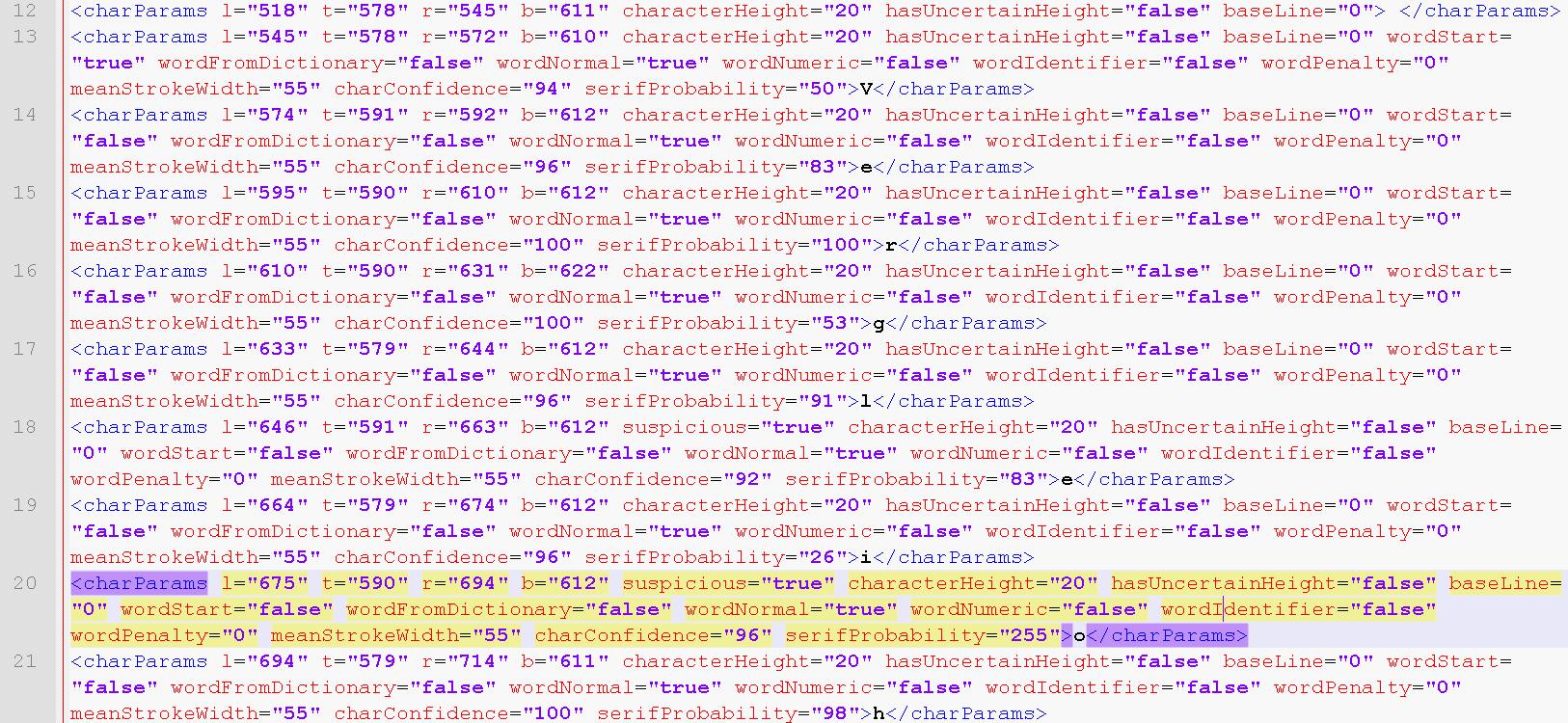 Digital Humanities/Jan Kenter, Stefanie Läpke/BGZ 24.10.2018
[Speaker Notes: Output Abbyy-OCR-Software: ALTO-XML]
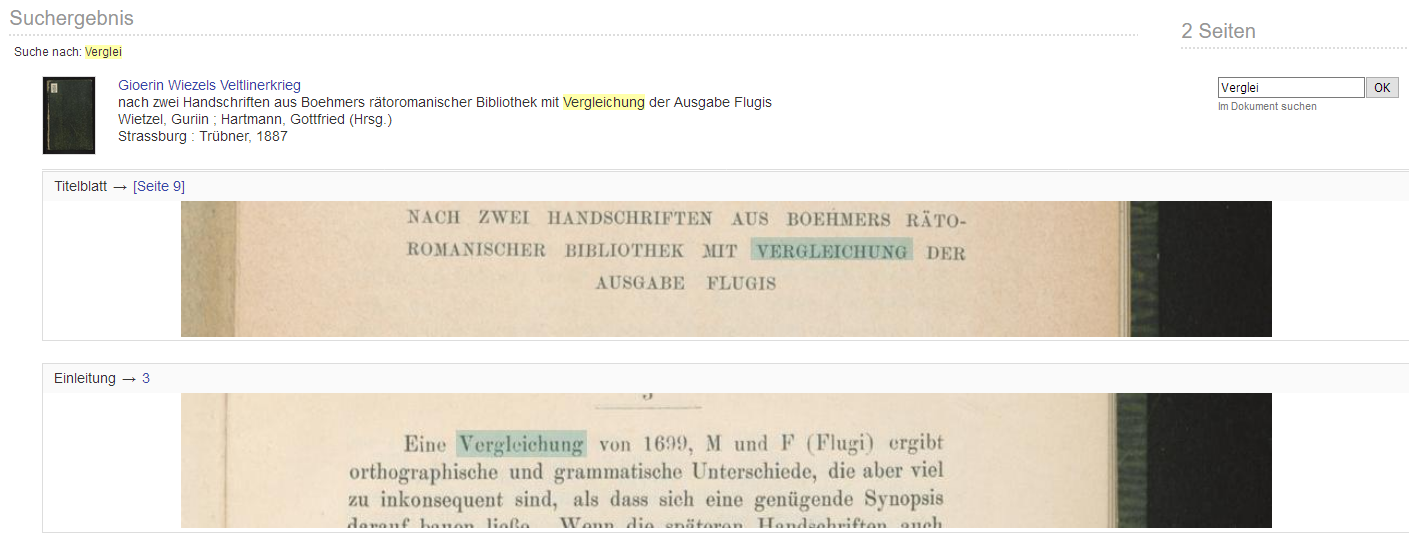 Digital Humanities/Jan Kenter, Stefanie Läpke/BGZ 24.10.2018
[Speaker Notes: Tücke von OCR: oft Fehler]
OCR – Ground Truth
Bessere Erkennungsrate mit Ground Truth
d. h. manuell transkribierte Texte von hoher Qualität, die als Trainingsmaterial dienen, z. B. OCRupus, Tesseract. 
Iterativer Prozess:
Digital Humanities/Jan Kenter, Stefanie Läpke/BGZ 24.10.2018
[Speaker Notes: Inzwischen auch KI-Methoden angewendet, neuronale Netze (z. B. Tesseract)]
Vom Text zum Bild zum text?
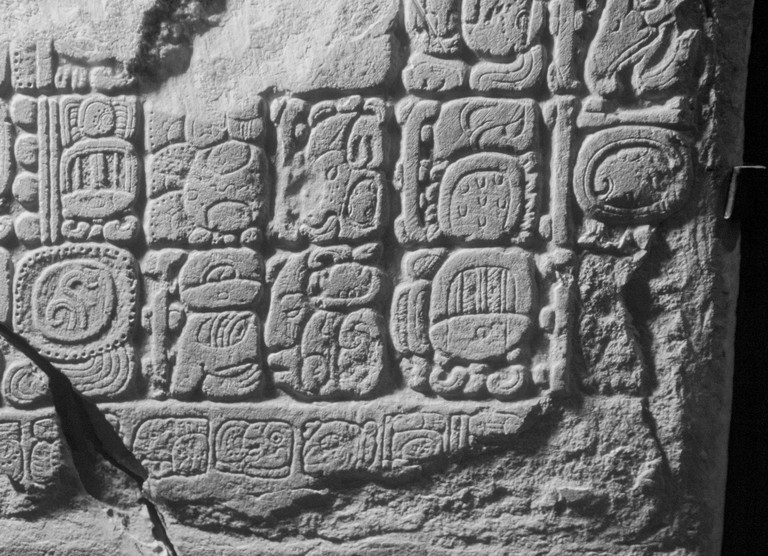 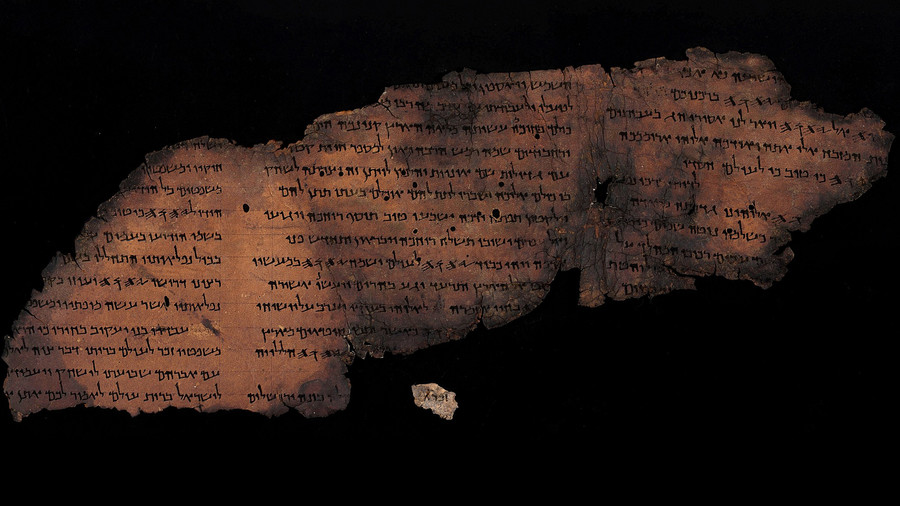 https://encrypted-tbn0.gstatic.com/images?q=tbn:ANd9GcQthLnb66A1WT-MnceYZgI_-MBV-hosKn0WCYmeq5Yg-6jHxfbOxg
https://www.uni-bonn.de/neues/029-2012/angeblich-quelle-des-weltuntergangs/image_thumb
https://www.israelnetz.com/fileadmin/_processed_/a/3/csm_114884_114890_02_39e0be098a.jpg
Digital Humanities/Jan Kenter, Stefanie Läpke/BGZ 24.10.2018
[Speaker Notes: Maya: Elisabeth Wagner, Uni Bonn: https://www.uni-bonn.de/neues/029-2012/angeblich-quelle-des-weltuntergangs/image_thumb

https://encrypted-tbn0.gstatic.com/images?q=tbn:ANd9GcQthLnb66A1WT-MnceYZgI_-MBV-hosKn0WCYmeq5Yg-6jHxfbOxg

https://www.israelnetz.com/fileadmin/_processed_/a/3/csm_114884_114890_02_39e0be098a.jpg 


http://gallica.bnf.fr/blog/sites/default/files/incipit_genese_image_en_une.jpg]
HTR – handwritten text recognition (transkribus)
Digital Humanities/Jan Kenter, Stefanie Läpke/BGZ 24.10.2018
[Speaker Notes: 100 Seiten Trainingsmaterial erforderlich, um dann:  Tagger trainieren zu können. Uni Innsbruck, Projekt READ]
Keyword Spotting Transkribus
Digital Humanities/Jan Kenter, Stefanie Läpke/BGZ 24.10.2018
[Speaker Notes: Basiert auf der Bilddatei, keine Transkription erforderlich.]
Keyword Spotting Transkribus
Digital Humanities/Jan Kenter, Stefanie Läpke/BGZ 24.10.2018
[Speaker Notes: Konfidenz wird zwischen 0 und 1 angegeben, je höher desto besser.]
Double keying
Deutsches Textarchiv: Dokumente werden abgetippt, von zwei Personen (double keying), meist nicht muttersprachlich deutsch. 
sehr aufwendig und teuer dafür aber hohe Genauigkeit der Daten
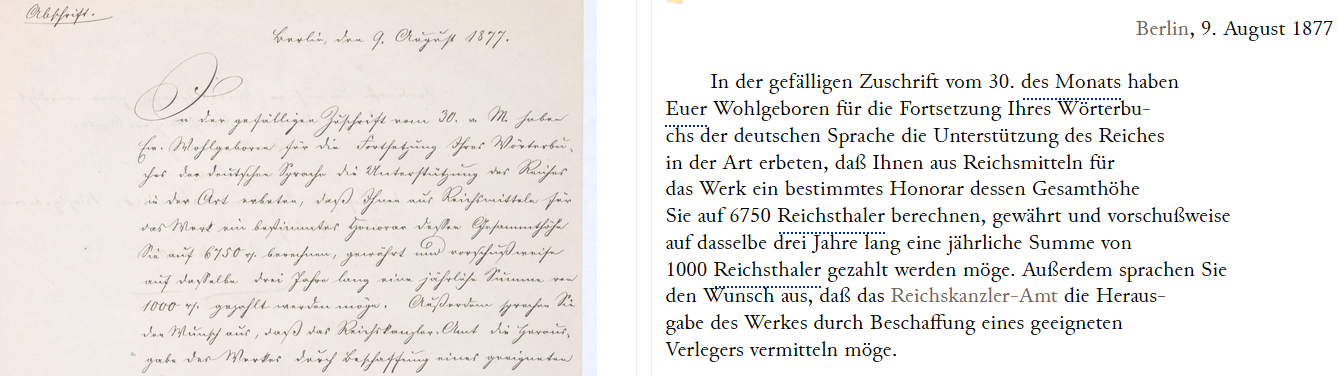 http://www.deutschestextarchiv.de/book/view/eck_sanders_1877?p=1
Digital Humanities/Jan Kenter, Stefanie Läpke/BGZ 24.10.2018
Zugang zu Digitalisaten
Beispiele für Plattformen mit Digitalisaten:
Digitale Sammlungen 
Bibliotheken, z. B. ULB Bonn, Bayerische Staatsbibl. (Kooperation mit Google), teilw. spezifische Portale z. B. für Zeitungen
(Inter)nationale Portale 
Gallica, Österreichische Nationalbibliothek (z. B. Zeitungen: ANNO), Australian Digital Library (z. B. Korrektur des Volltextes)
Internet Archive (ca. 15 Mio. Texte), Download, Volltexte > Beispiel
Forschungsprojekte
Deutsches Textarchiv, Letters of 1916 (Crowdsourcing), Venice Time Machine (Video)
Digital Humanities/Jan Kenter, Stefanie Läpke/BGZ 24.10.2018
[Speaker Notes: BSB: Kooperation mit Google: Zwei Millionen Bände in 10 Jahren. Vorteil für Google: Daten für Training z. B. von Google Übersetzer o. ä..

Venice Time Machine: Projekt der EPFL Lausanne und der Universität Venedig, Digitalisierung und weitere Erschließung der 80 km Staatsarchiv Venedigs.]
Zugang zu Digitalisaten
Aggregatoren:
Deutsche Digitale Bibliothek (DDB)
 Europeana
Digital Humanities/Jan Kenter, Stefanie Läpke/BGZ 24.10.2018
Präsentationsmöglichkeiten der Digitalisate - Beispiele
IIIF: International Image Interoperability Framework: Standard, der es ermöglicht digitale Quellen standortunabhängig auszutauschen und anzuzeigen
IIIF-Viewer Mirador (Beispiel 1, Beispiel 2)
Beispiel: UB Leipzig Papyrus Ebers
Digital Humanities/Jan Kenter, Stefanie Läpke/BGZ 24.10.2018
[Speaker Notes: u. A. virtuelle Zusammenführung verstreuter Bestände möglich: Leipzig Schriftrolle zusammengesetzt + durch Faksimile fehlende Teile ergänzt. Übersetzung kann angezeigt werden.]
Digitalisierungsservice ULB
Digitalisierungsvorschläge aus unserem Bestand (urheberrechtsfrei): für WissenschaftlerInnen kostenfrei 
Digitalisierung aus unserem Bestand (Auftragsdigitalisierung)
Fremddigitalisierung auch möglich (Konditionen) 
Kooperation im Rahmen von Projekten möglich
Digital Humanities/Jan Kenter, Stefanie Läpke/BGZ 24.10.2018
Pause
Digital Humanities/Jan Kenter, Stefanie Läpke/BGZ 24.10.2018
Metadaten
Digital Humanities/Jan Kenter, Stefanie Läpke/BGZ 24.10.2018
Metadaten
Hochgeehrter freund,
in dem beifolgenden buch stehen drei briefe von Beethoven, über die Sie leicht ein bestimmteres urtheil fällen können, als ich es vermag.
Ihr Jac. Grimm
3 apr.
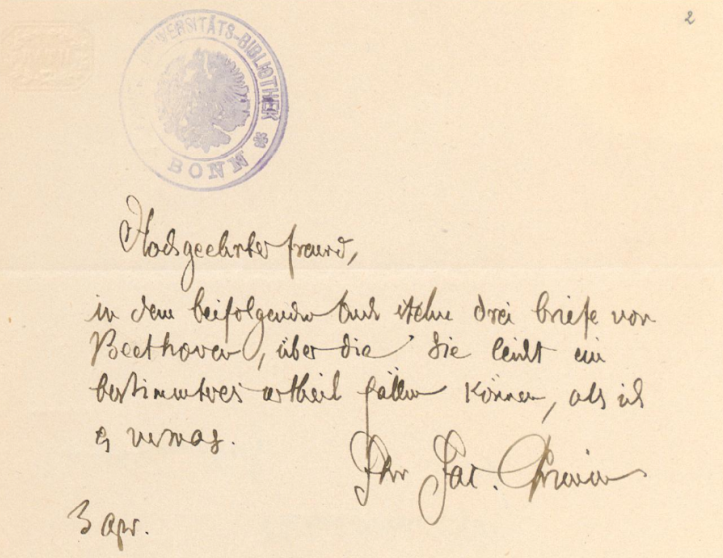 Was verstehen Sie unter Metadaten und welche Bedeutung haben diese im Kontext von Digital Humanities?
Digital Humanities/Jan Kenter, Stefanie Läpke/BGZ 24.10.2018
Metadatenstandards:Dublin Core
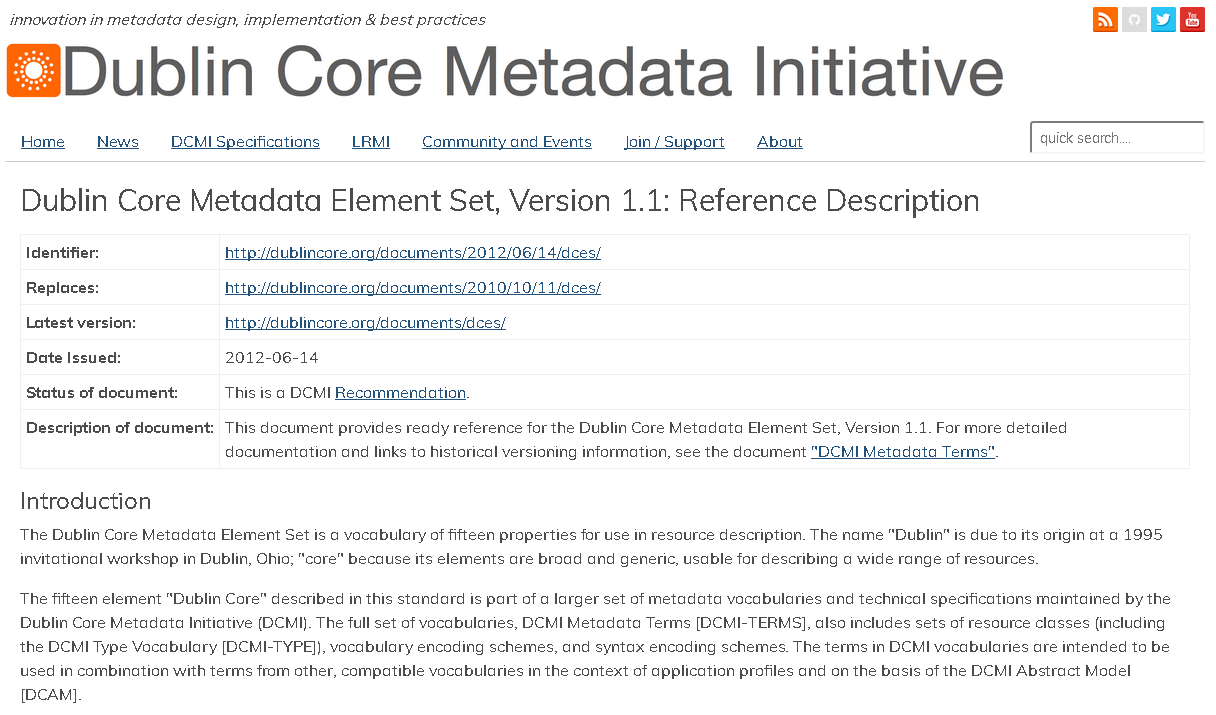 Öffnen Sie die Seitehttp://dublincore.org/documents/dces 
Verschaffen Sie sich zunächst einenÜberblick und schauen sich den Abschnitt„The Elements “ an.
Was würden Sie anders machen?
Digital Humanities/Jan Kenter, Stefanie Läpke/BGZ 24.10.2018
Metadatenstandards
Regelwerke
(Austausch)Formate
http://digitale-sammlungen.ulb.uni-bonn.de/ulbbnhans/oai/?verb=GetRecord&metadataPrefix=oai_dc&identifier=oai:digitale-sammlungen.ulb.uni-bonn.de:3124260&mode=view
http://digitale-sammlungen.ulb.uni-bonn.de/ulbbnhans/content/titleinfo/3124260
Digital Humanities/Jan Kenter, Stefanie Läpke/BGZ 24.10.2018
Metadatenstandards
Regelwerke: Was soll wie erschlossen werden.
Formate: Definierte Elemente und Attribute
dc:title : „Brief an Prof. Jahn“ 
dc:title@type: „alternative“
<dc:title type=„alternative“>Brief an Prof. Jahn</dc:title>
Wertebereiche, Vokabulare.
 dc:date : 24. Oktober 18
 <dc:date format=„iso 8601“>2018-10-24</dc:date>
 <dc:coverage>Bonn</dc:coverage> <dc:contributor>Goethe</dc:contributor>
Digital Humanities/Jan Kenter, Stefanie Läpke/BGZ 24.10.2018
Kontrollierte Vokabulare & Normdaten
Bopnn, Bonn, Bonn  http://www.geonames.org/6553048 
Goethe, Goethe, Göthe  http://d-nb.info/gnd/118540238
 Prüfung notwendig 

Personen, Körperschaften, Orte, Schlagworte
Fachliche Thesauri, Projektspezifische Vokabulare

Eindeutigkeit, Orthografische Genauigkeit
Auffindbarkeit, erleichtert Datenaustausch
Digital Humanities/Jan Kenter, Stefanie Läpke/BGZ 24.10.2018
Semantic Web & Linked Open Data
Tripel: Objekt  Prädikat  Subjekt
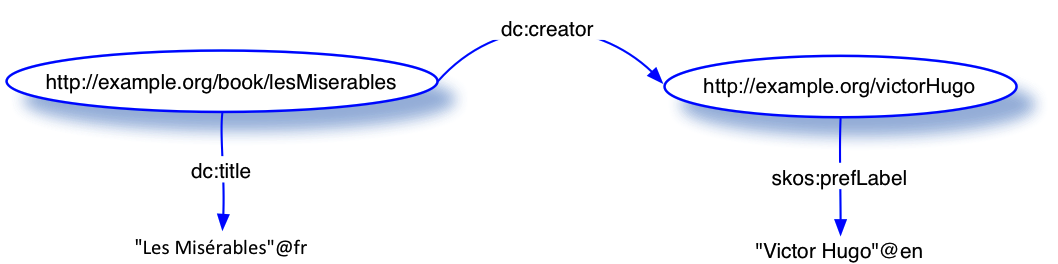 Digital Humanities/Jan Kenter, Stefanie Läpke/BGZ 24.10.2018
Semantic Web & Linked Open Data
Digital Humanities/Jan Kenter, Stefanie Läpke/BGZ 24.10.2018
Semantic Web & Linked Open Data
https://commons.wikimedia.org/wiki/File:LOD_Cloud_Diagram_as_of_September_2011.svg 
By Richard Cyganiak, Anja Jentzsch (http://richard.cyganiak.de/2007/10/lod/)  [CC BY-SA 3.0]
Digital Humanities/Jan Kenter, Stefanie Läpke/BGZ 24.10.2018
Schema.org Praktische Anwendung Metadaten
https://schema.org/docs/gs.html
Digital Humanities/Jan Kenter, Stefanie Läpke/BGZ 24.10.2018
Digitale Edition: Praktische Anwendung Metadaten
https://www.briefedition.alfred-escher.ch/briefe/B0007/
Digital Humanities/Jan Kenter, Stefanie Läpke/BGZ 24.10.2018
Beispielhafte
Digitale Forschungsmethoden
Digital Humanities/Jan Kenter, Stefanie Läpke/BGZ 24.10.2018
Part of speech tagging
Automatisches Zuweisen von Wortarten (Verb, Adjektiv etc.)
Oft Basis für weitere Untersuchungen, nicht nur sprachwiss. auch literaturwiss. (Stil) etc.
Z. B. um im Frz. Adjektive und Substantive bei einer Suche nach Endungen unterscheiden zu können: chanteuse (NN) heureuse (ADJ)
Digital Humanities/Jan Kenter, Stefanie Läpke/BGZ 24.10.2018
[Speaker Notes: einen: (eher Artikel als Verb, lexikalisch
Wahrscheinlichkeit in einem bestimmten Kontext, z. B. 
Brown Corpus in den 60er Jahren]
Part of speech Tagging
Oft stochastische Tagger: Weisen die Wortart nach lexikalischen und kontextuellen Kriterien zu (Berechnung der Wahrscheinlichkeit des Auftretens) Beispiel: einen
Tagger werden trainiert
Problem: Trainingsdaten sind meist standardsprachlich. Dialekte? Ältere Sprachstufen? Neologismen? Register wie z. B. Fachsprachen > Keine Standardisierung.
Aktuell weisen Tagger eine Genauigkeit auf Wortebene von 95-98% auf (abhängig von Sprachstufe und Training)
Digital Humanities/Jan Kenter, Stefanie Läpke/BGZ 24.10.2018
[Speaker Notes: Lemnitzer/Zinsmeister 2010: 68. Symbolische Tagger: Handgeschriebenen Regeln/Kontextmuster-Regeln, z. B. verwende das Verb-Tag wenn vor „einen“ ein „zu“ steht, Z. B. Brown-Korpus 33000 Disambiguierungsregeln formuliert. Hybridtagger: Mischung zwischen Wahrscheinlichkeitsberechnung und geschriebenen Regeln. TrettTagger = stochastischer Tagger.
Für Training ist ein vorannotiertes Korpus notwendig
(z. B. Zeitungen oft Neologismen, Spezifika, Politik Abkürzungen etc. z. B. DSVGO etc.)]
Output treetagger
Digital Humanities/Jan Kenter, Stefanie Läpke/BGZ 24.10.2018
[Speaker Notes: Wort, Wortart, Lemma (Grundform des Wortes, ist, sind = sein),
Bei Taggern auch Ansichten vermittelt, bspw. Grundform eines Wortes: Wählerin / Wähler]
Output Tree Tagger (Weblicht)
Digital Humanities/Jan Kenter, Stefanie Läpke/BGZ 24.10.2018
[Speaker Notes: Tagger nicht neutral sondern gewisse Ideologien/Weltanschauungen dahinter. Weblicht, https://www.lemonde.fr/les-decodeurs/article/2018/10/16/parite-la-composition-du-gouvernement-ne-remplit-pas-toutes-les-promesses-du-candidat-macron_5370149_4355770.html]
Praxis
POS mit Weblicht (CLARIN-D)
Digital Humanities/Jan Kenter, Stefanie Läpke/BGZ 24.10.2018
Topic Modelling
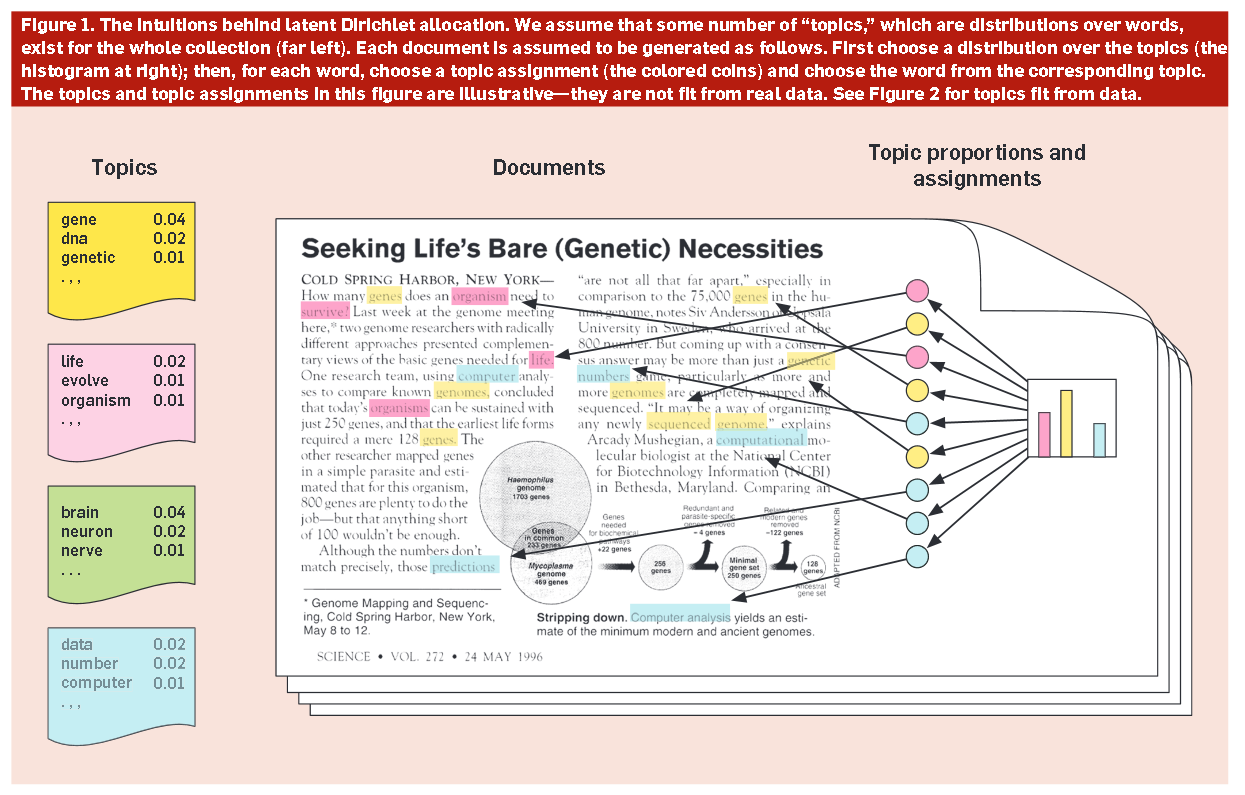 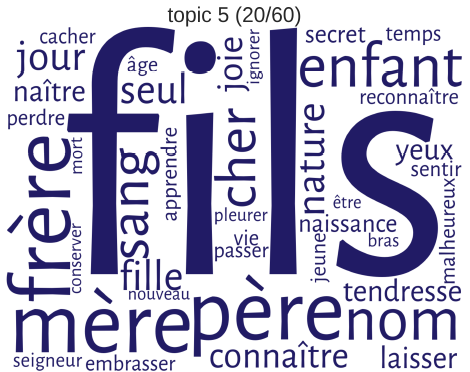 Analyse eines Textkorpus zu Themen, Genrezuordnungen und historischen Verschiebungen
“We need new  computational tools to help organize, search, and understand these vast amounts of information.”(Blei 2012)
Python library “Topics”: https://github.com/DARIAH-DE/Topics
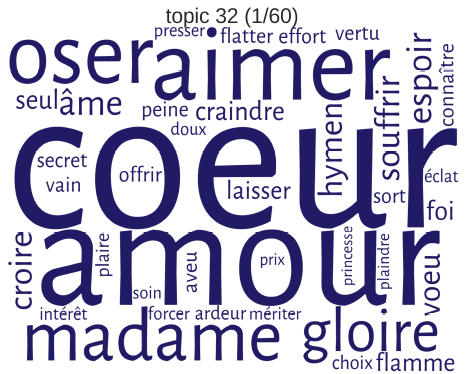 David M. Blei: Probabilistic topic models. https://doi.org/10.1145/2133806.2133826
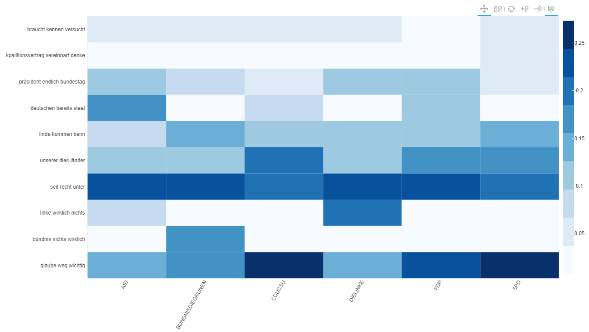 Christoph Schöch: Topic Modeling Genre: An Exploration of French Classical and Enlightenment Drama. https://doi.org/10.5281/zenodo.166356
https://dhd-blog.org/wp-content/uploads/2018/08/2_heatmap.png
Digital Humanities/Jan Kenter, Stefanie Läpke/BGZ 24.10.2018
[Speaker Notes: Right now, we work with online information using two main tools—search and links. We type keywords into a search engine and find a set of documents related to them. We look at the documents in that set, possibly navigating to other linked documents.  This is a powerful way of interacting with our online archive, but something is missing. Imagine searching and exploring documents based on the themes that un through them. We might  “zoom in” and “zoom out” to find specific or broader themes; we might look at how those themes changed through time or how they are connected to each other. Rather than finding documents through keyword search alone, we might first find the theme that we are interested in, and then examine the documents related to that theme.]
Stilometrie
Computergestützte Verfahren der Erhebung stilistischer Merkmale und ihrer Häufigkeiten in Texten.
Methode der Autorenzuschreibung: „Cuckoo’s Calling“  J.K Rowling.

Vgl. Patrick Juola:How a Computer Program Helped Show J.K. Rowling write A Cuckoo’s Calling. https://www.scientificamerican.com/article/how-a-computer-program-helped-show-jk-rowling-write-a-cuckoos-calling.

Softwarepaket Stylo ‘R’: https://sites.google.com/site/computationalstylistics/stylo
Digital Humanities/Jan Kenter, Stefanie Läpke/BGZ 24.10.2018
Netzwerkanalyse
https://d3js.org/
https://gephi.org/
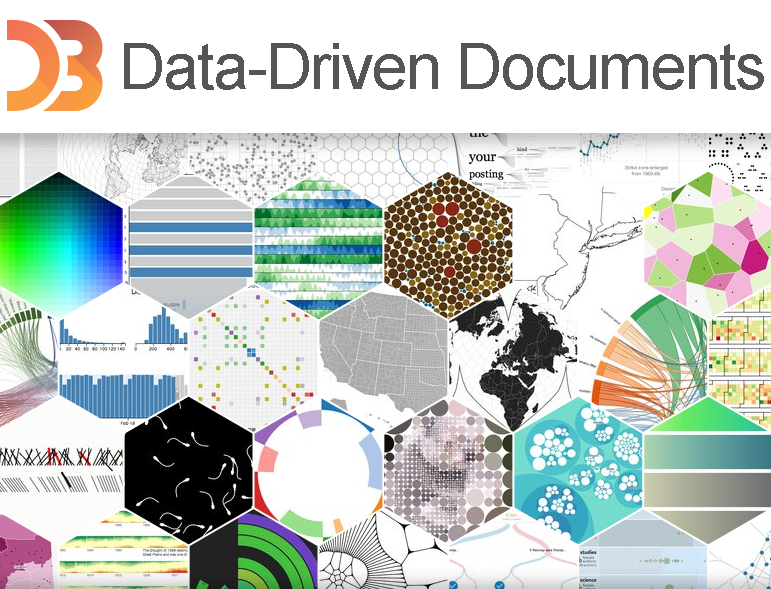 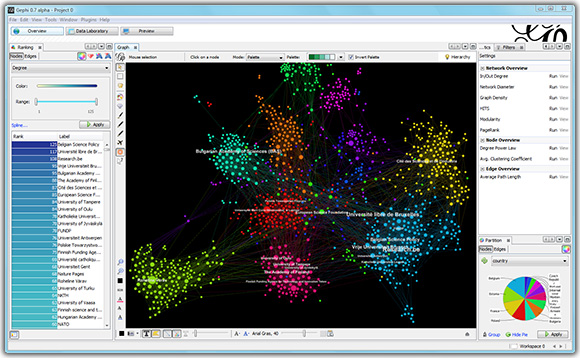 http://www.martingrandjean.ch/wp-content/uploads/2015/12/Shakespeare-Network-Romeo-and-Juliet.png
Digital Humanities/Jan Kenter, Stefanie Läpke/BGZ 24.10.2018
Beispiele Crowdsourcing
ARTigo (Annotieren von Bildern, Spiel)
Transkription von Volksliedern (handschriftliche Noten, MEI) (Allegro)
Europeana Transcribathon
Digital Humanities/Jan Kenter, Stefanie Läpke/BGZ 24.10.2018
Praktische Übung. Voyant Tools
Vielfältiger explorativer und analytischer Zugang zu Texten
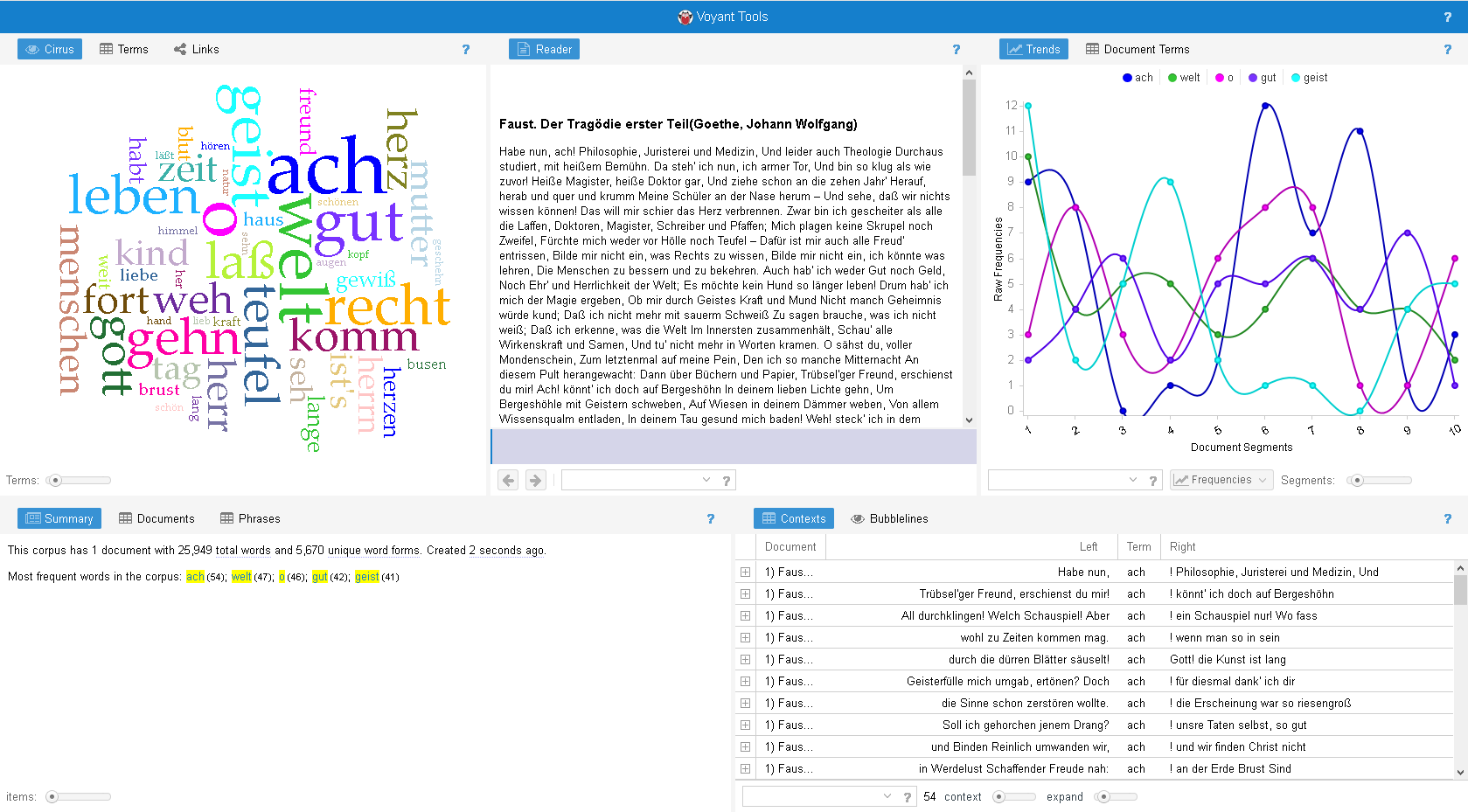 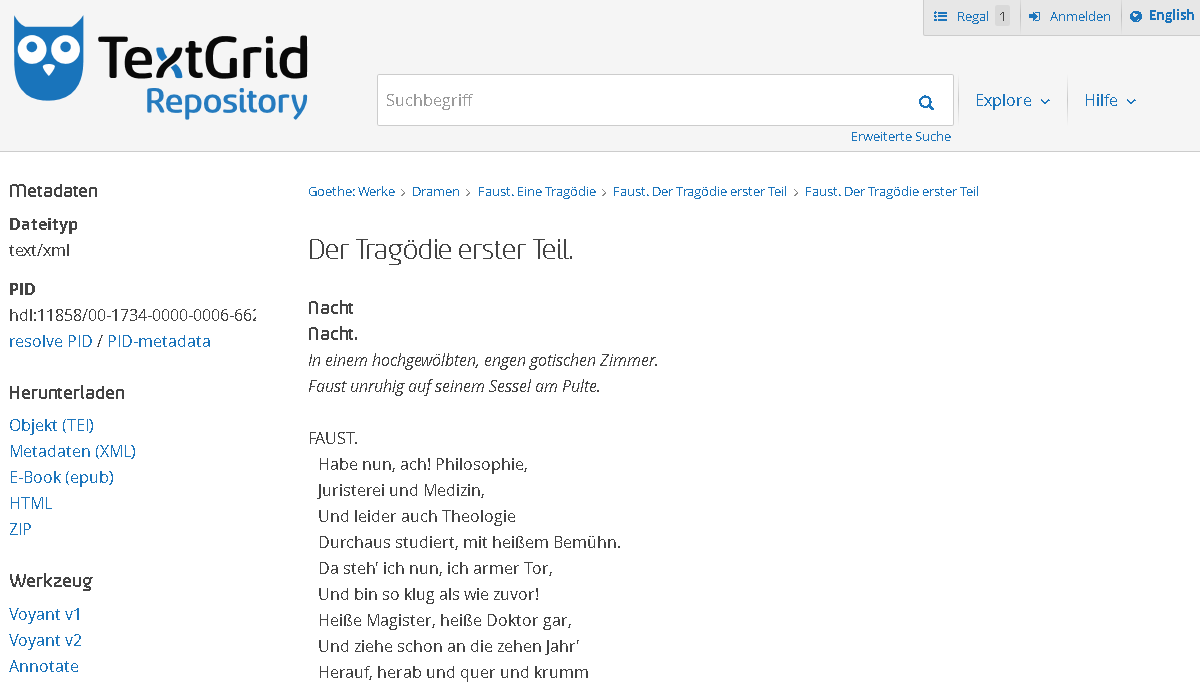 http://hdl.handle.net/hdl:11858/00-1734-0000-0006-6628-A
https://voyant.de.dariah.eu/voyant2/?corpus=8629ac3a6f1350babe5248f15a86e8b1&stopList=stop.de.german.txt
Digital Humanities/Jan Kenter, Stefanie Läpke/BGZ 24.10.2018
Dariah Geo Browser
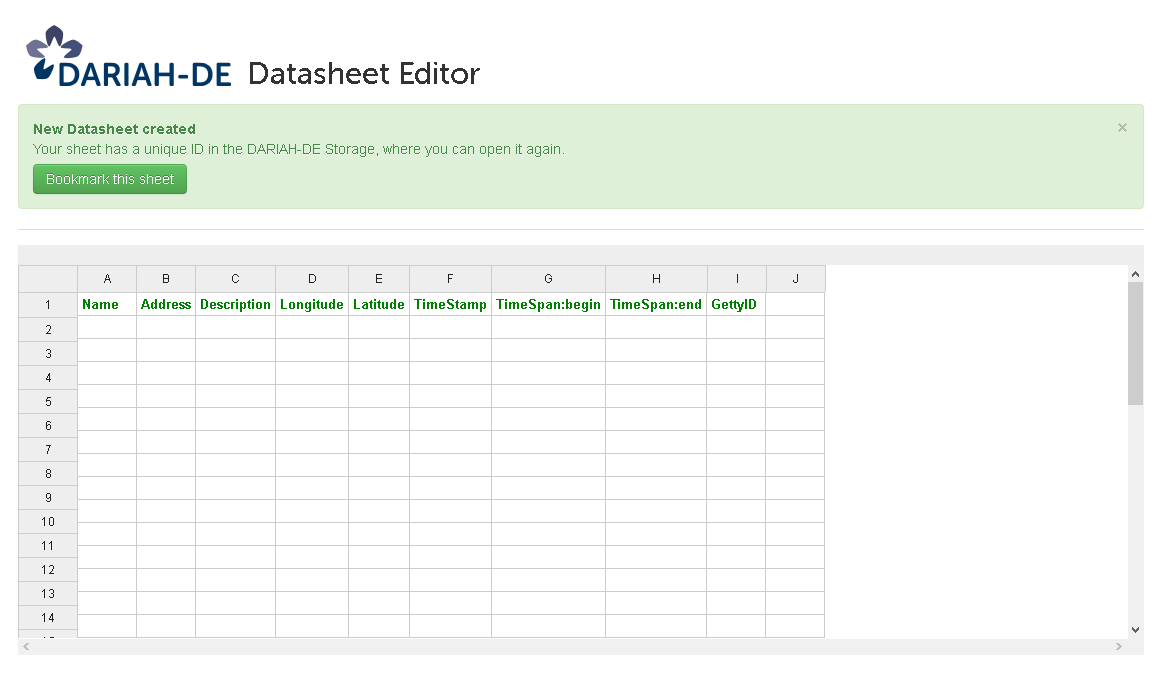 https://geobrowser.de.dariah.eu/
https://geobrowser.de.dariah.eu/edit/
Digital Humanities/Jan Kenter, Stefanie Läpke/BGZ 24.10.2018
Rechtliche Aspekte
Digital Humanities/Jan Kenter, Stefanie Läpke/BGZ 24.10.2018
Rechtliche Aspekte
Betroffene Rechtsbereiche
Urheberrechte
Persönlichkeitsrechte
Ggf. rechtliche Ansprüche besitzhaltender Einrichtungen (Archive, Bibliotheken)
Spezifische Nutzungslizenzen (Bspw. kein TDM)
Auswirkungen auf 
Zugänglichkeit
Speichermöglichkeiten
Datenanalyse und Bearbeitung
Publikationsmöglichkeiten
Digital Humanities/Jan Kenter, Stefanie Läpke/BGZ 24.10.2018
Rechtliche Aspekte
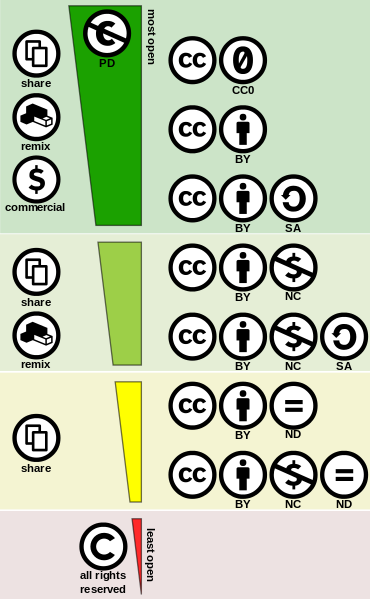 Worauf ist zu achten:
Freie Nutzungslizenzen
Erloschene Urheberrechte
Individuelle Vereinbarungen, Verlags-Policies
UrhG: https://www.gesetze-im-internet.de/urhg/ 
§ 31; §38,4; §60d
https://commons.wikimedia.org/wiki/File:Creative_commons_license_spectrum.svgBy Shaddim; original CC license symbols by Creative Commons [CC BY 4.0]
Digital Humanities/Jan Kenter, Stefanie Läpke/BGZ 24.10.2018
Forschungsdaten-management
Digital Humanities/Jan Kenter, Stefanie Läpke/BGZ 24.10.2018
Forschungsdaten management
Datenerstellung, Datensammlung und Konzepte zur Datennutzung
Datenstrukturierung, Datenablage und –Benennung
Daten erhalten: Speichern, Zugang ermöglichen, Sichern, Backup, Archivierungen
Auffindbarkeit, Daten teilen und ggf. publizieren und Zitierfähigkeit gewährleisten
Digital Humanities/Jan Kenter, Stefanie Läpke/BGZ 24.10.2018
Forschungsdaten-management 1
http://www.dcc.ac.uk/sites/default/files/lifecycle_web.png
Digital Humanities/Jan Kenter, Stefanie Läpke/BGZ 24.10.2018
Forschungsdaten-management 2
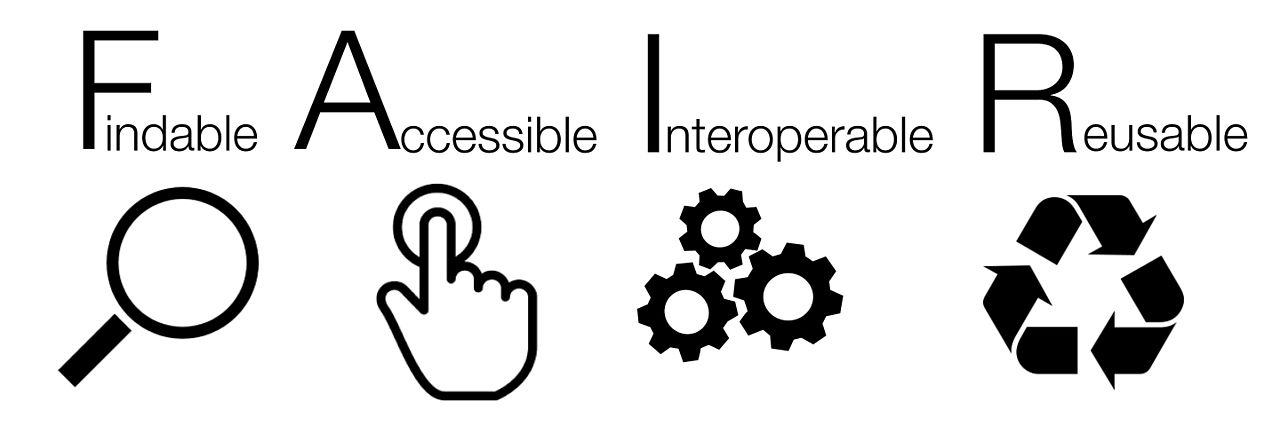 https://commons.wikimedia.org/wiki/File:FAIR_data_principles.jpg
Digital Humanities/Jan Kenter, Stefanie Läpke/BGZ 24.10.2018
FDM Werkzeug: Datenmanagementpläne
Formalisierte Dokumente. Oft versioniert.
Wie werden Daten während und nach dem Forschungsvorhaben gehandhabt
Aspekte eines DMP:
Datenmanagement (Sammlung, Speicherorte, Zugänglichkeiten, Formate, …)
Metadatenvergabe
Datensicherung/Archivierung
Datenanalysen und Versionen
Verantwortlichkeiten
Rechtliche Aspekte
DMP wird vor einem Forschungsprojekt verfasst
Digital Humanities/Jan Kenter, Stefanie Läpke/BGZ 24.10.2018
Digitale Langzeitarchivierung
Speichermedien, Formate, Hard- und Software altern
Technikmuseum, Emulation, Virtualisierung.
Bitstream Preservation
Speichermedien aktuell halten, „bits“ prüfen, Zugänglichkeit gewährleisten.
Funktionale Langzeitsicherung
Definition signifikanter Eigenschaften
Technology Watch
Format Migration
Erfordert Konzept und umfängliche Metadaten
Digital Humanities/Jan Kenter, Stefanie Läpke/BGZ 24.10.2018
Backup (rule of three)
3: Keep three copies of your data!
2: Store them at two separate locations!
1: Use more than one kind of storage hardware!
0: Do not use USB-Sticks!
USB-Sticks are not reliable storage media!
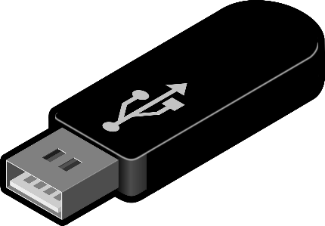 (picture: pixabay.com)
Digital Humanities/Jan Kenter, Stefanie Läpke/BGZ 24.10.2018
DMP für Eigenes Forschungsprojekt
https://www.clarin-d.net/de/aufbereiten/datenmanagementplan-entwickeln
Digital Humanities/Jan Kenter, Stefanie Läpke/BGZ 24.10.2018
TEI
Digital Humanities/Jan Kenter, Stefanie Läpke/BGZ 24.10.2018
Bibliographie
Jannidis, Fotis / Kohle, Hubertus / Rehbein, Malte (2017): Digital Humanities. Eine Einführung. Stuttgart: Metzler.
Digital Humanities/Jan Kenter, Stefanie Läpke/BGZ 24.10.2018
Vielen Dank für Ihre Aufmerksamkeit. 
Fragen?
Kontakt:
ULB Bonn
Jan Kenter und Stefanie Läpke
dh@ulb.uni-bonn.de
Digital Humanities/Jan Kenter, Stefanie Läpke/BGZ 24.10.2018